«LEGISLAZIONE  VIGENTE PER LE ATTREZZATURE DI LAVORO E LORO RELATIVI ACCESSORI »Corso  del 25 Settembre 2014 Centro Graziosi di Carpi (MO)
LE LEGGI DI RIFERIMENTO
IL DECRETO 81/2008
 (Testo Unico)
DECRETO 11 aprile 2011
 D.Lgs “Del fare” 08/2013
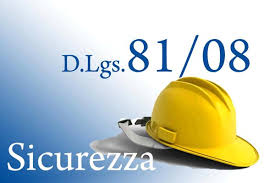 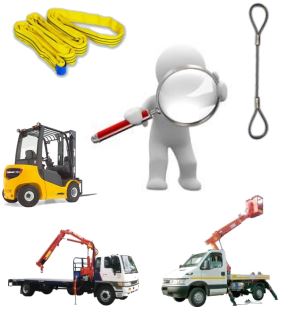 LA LEGGE EUROPEA 
 DPR. 459/1996
D.lgs. n° 17/2010
Decreto Interministeriale 
Formatori del 06/03/2013
DIRETTIVA MACCHINE
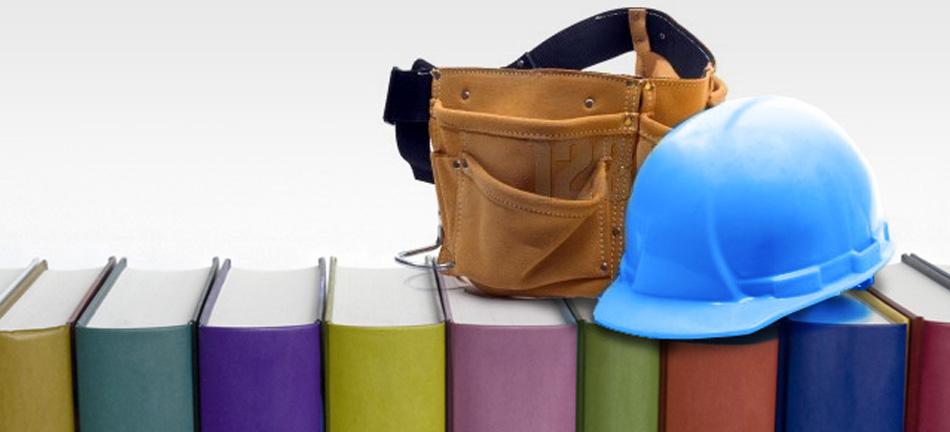 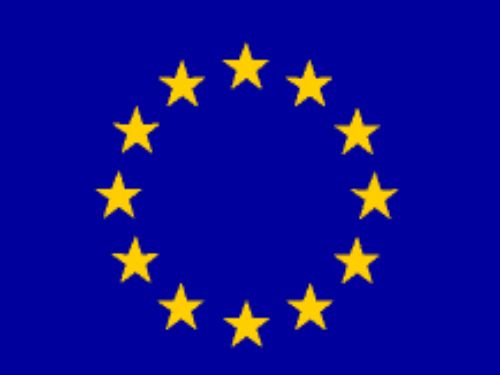 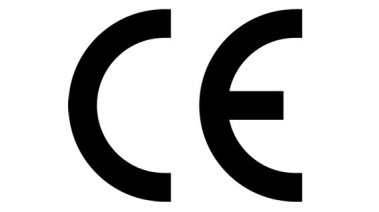 Ricordiamo cosa significano
 per il D.Lgs.81/2008 le seguenti definizioni:
ATTREZZATURE DA LAVORO qualsiasi macchina, apparecchio utensile o impianto destinato a essere usato durante il lavoro.
USO di una ATTREZZATURA di LAVORO qualsiasi operazione lavorativa connessa a una attrezzatura di lavoro, quale messa in servizio o fuori servizio, l’impiego, il trasporto, la riparazione, la trasformazione, la manutenzione, la pulizia, lo smontaggio.
ZONA PERICOLOSA  qualsiasi zona all’interno ovvero in prossimità di una attrezzatura di lavoro nella quale la presenza di un lavoratore costituisce un rischio per la salute o la sicurezza dello stesso.
ACCORDO Stato/Regioni 2012
FORMAZIONE OBBLIGATORIA 
Corsi finalizzati all’apprendimento delle tecniche di utilizzo e conduzione in condizioni di sicurezza delle ATTREZZATURE di LAVORO.
A CHI SI RIVOLGE:
Lavoratori addetti alla conduzione di macchine operative (attrezzature di lavoro), secondo Accordo Stato-Regioni ex art.73 del D.Lgs. 81/08 (approvato il 22.02.12 e pubblicato in G.U.n.60 del 12.03.12). 
In esecuzione dal 12.03.2013.
ACCORDO Stato/Regioni 2012
L’abilitazione durerà 5 anni e per il rinnovo occorrerà seguire corso di aggiornamento della durata minima di 4 ore
l percorso formativo verrà registrato nel libretto formativo del cittadino.
Perché è obbligatorio

Accordo del 22 Febbraio 2012 ,in attuazione dell’articolo 73, comma 5 del D.Lgs. 81/2008
D.Lgs.81/2008 Gli organismi paritetici
Agli organismi paritetici vengono attribuite le funzioni già previste dall’art. 20 del 626 in merito al ruolo di prima istanza per le controversie sorte sull’applicazione dei diritti di rappresentanza, informazione e formazione
Gli O.P.T. (Organismi paritetici territoriali), sono l’emanazione degli ENTI BILATERALI NAZIONALI
Gli E.B.  e/o  “Ope Legis” sono Enti istituzionali composti da rappresentanze datoriali e sindacali.
Vincolante la collaborazione con gli OP/EB per la formazione
“La formazione dei lavoratori e quella dei loro rappresentanti deve avvenire  in collaborazione con gli organismi paritetici ove presenti nel settore e nel territorio  in cui si svolge l’attività del datore di lavoro 
(art.37 comma 12 D.Lgs. 81/2008)
[Speaker Notes: Permane per le aziende l’obbligo di attuare la formazione dei Lavoratori  e dei loro rappresentanti in collaborazione con gli Organismi Paritetici pur precisando, la legge, che tale obbligo sussiste se gli Organismi sono presenti nel territorio di riferimento.]
Asseverazione: i rischi di una non ben compresa responsabilità
CODICE PENALE
Art. 481 Falsità ideologica in certificati commessa da persone esercenti un servizio di pubblica necessità
Chiunque, nell'esercizio di una professione sanitaria o forense o di un altro servizio di pubblica necessità attesta falsamente in un certificato, fatti dei quali l'atto è destinato a provare la verità, è punito con la reclusione fino a un anno o con la multa da lire centomila a un milione.    Tali pene si applicano congiuntamente se il fatto è commesso a scopo di lucro.
Art. 359 Persone esercenti un servizio di pubblica necessità Agli effetti della legge penale, sono persone che esercitano un servizio di pubblica necessità: 
1) i privati che esercitano professioni forensi o sanitarie, o altre professioni il cui esercizio sia per legge vietato senza una speciale abilitazione dello Stato, quando dell'opera di essi il pubblico sia per legge obbligato a valersi
	2) i privati che, non esercitando una pubblica funzione, né prestando un pubblico servizio, adempiono un servizio dichiarato di pubblica necessità mediante un atto della pubblica Amministrazione.
[Speaker Notes: Ma cosa è l’asseverazione secondo il Codice Penale?]
Presentazione di un corso tipo
Modulo 
Giuridico
Modulo 
Tecnico
Prova intermedia
Superamento
Modulo 
Pratico
Prova finale
Attestato di Abilitazione
Superamento
Attrezzature Coinvolte Tipologia corsi
Chi può effettuare formazione
Requisiti
Requisiti
Tipologie di Macchine/Attrezzature
Tipologie di Macchine/Attrezzature
Attestati e/o Patentino
Attestati conformi al nuovo decreto (All. A sez. B p. 5.1) rilasciati da Fesica-Confsal, federazione sindacale firmataria in tutti i comparti di riferimento, con i loghi dei partner Assodimi ed ECO  personalizzati con il marchio del distributore/noleggiatore/concessionario/officina in forte evidenza.
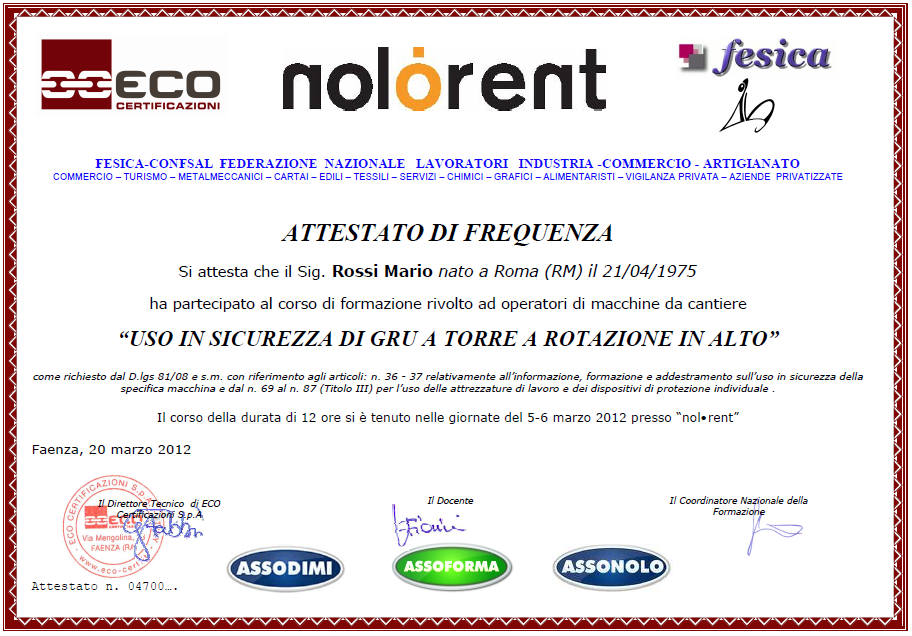 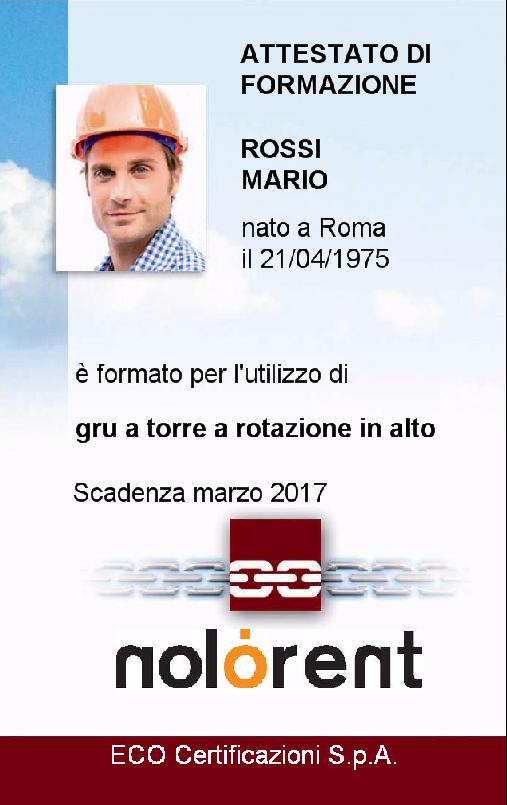 Logo Noleggiatore 
sotto i loghi sono riportati tutti i comparti di riferimento
patentini con foto
durata 5 anni
[Speaker Notes: Attestati rilasciati sulla base dei verbali di cui al punto 5.1 dai soggetti individuati alla sezione B punto 1.1 
… sezione B) soggetti formatori, durata, indirizzi e requisiti minimi dei corsi … punto 1.1 lettera d) le associazioni sindacali dei datori di lavoro e dei lavoratori nel settore di impiego delle attrezzature di cui al presente accordo oggetto della formazione, anche tramite le loro società di servizi prevalentemente o totalmente partecipate;(…) lettera i) gli enti bilaterali (…)]
CARRELLI   SEMOVENTI
Questo corso è rivolto a lavoratori addetti alla conduzione di carrelli elevatori semoventi con conducente a bordo.

L’Accordo Stato-Regioni del 22/02/2012 sotto la dicitura  carrelli elevatori semoventi con conducente a bordo riporta queste immagini:
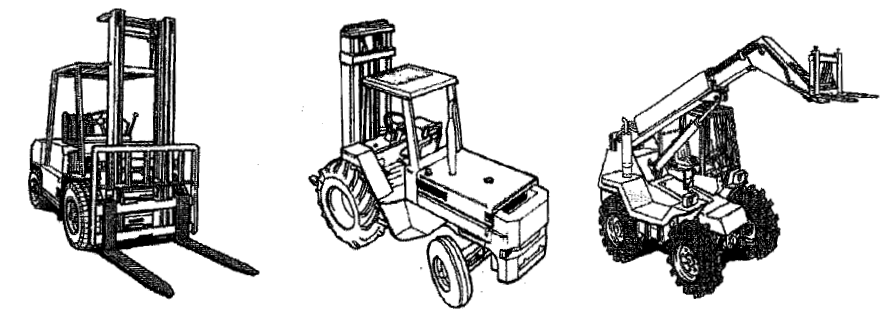 [Speaker Notes: Può essere utile ripercorrere brevemente l’iter dei vari Accordi Stato-Regioni che hanno scandito la conclusione dell’anno 2011 e i primi mesi del 2012 relativamente al tema della formazione dei lavoratori.
L’Accordo “concernente l’individuazione delle attrezzature di lavoro per le quali è richiesta una specifica abilitazione degli operatori, nonché le modalità per il riconoscimento di tale abilitazione” è stato approvato in data 22 febbraio 2012, in attuazione a quanto previsto dal D.Lgs. 81/08 all’Art. 73 comma 5.
Le disposizioni contenute nell’Accordo entrano in vigore, come riportato in conclusione al medesimo documento, 12 mesi dopo la pubblicazione dello stesso in Gazzetta Ufficiale. La pubblicazione in G.U. è avvenuta il 12 marzo 2012.]
Definizioni
Carrelli industriali semoventi: qualsiasi veicolo dotato di ruote (eccetto quelli circolanti su rotaie) concepito per trasportare, trainare, spingere, sollevare, impilare o disporre su scaffalature qualsiasi tipo di carico ed azionato da un operatore a bordo su sedile.
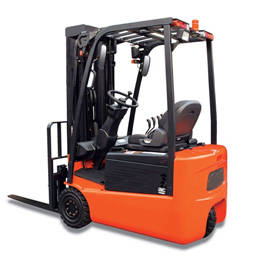 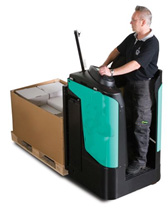 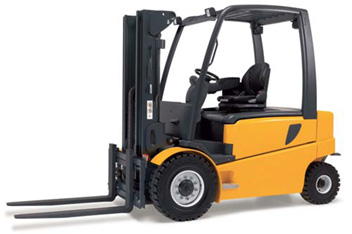 Con 4 ruote
Con 3 ruote
[Speaker Notes: La seconda tipologia di carrelli indicata nell’Accordo, che è anche la più diffusa, è quella dei carrelli industriali semoventi.
I carrelli di questa categoria hanno la caratteristica di avere “l’operatore a bordo”.
In commercio ne esistono di diverse tipologie. Chiedere ai partecipanti se utilizzano questo tipo di carrelli e con quali caratteristiche.]
Definizioni
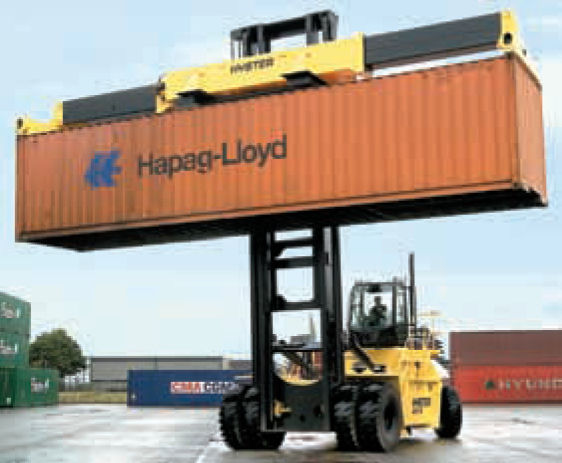 Carrelli Semoventi speciali
Carrelli portacontainer
Portata fino a 40-50 t
Diverti utilizzi: movimentazione, scarico, accatastamento etc…
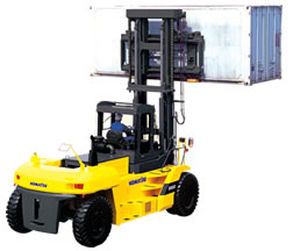 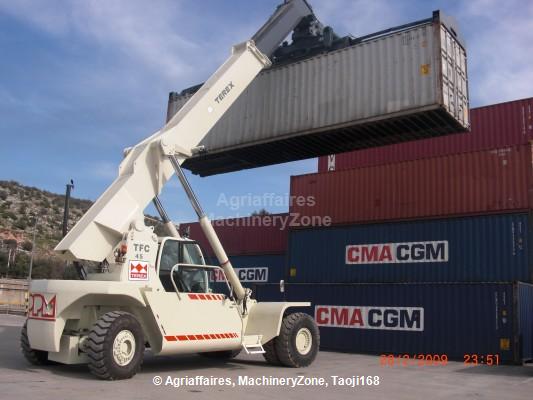 Carrello  tipo “STACKER” (accatastatore)
Definizioni
Le definizioni contenute nell’Accordo Stato-Regioni del 22/02/2012 sono:
Carrelli semoventi a braccio telescopico: carrelli elevatori a contrappeso dotati di uno o più bracci snodati, telescopici o meno, non girevoli, utilizzati per impilare carichi. Il dispositivo di sollevamento non deve essere girevole o comunque non deve presentare un movimento di rotazione maggiore di 5°rispetto all’asse longitudinale del carrello.
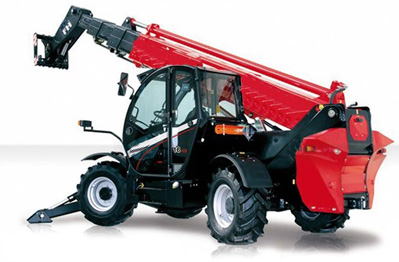 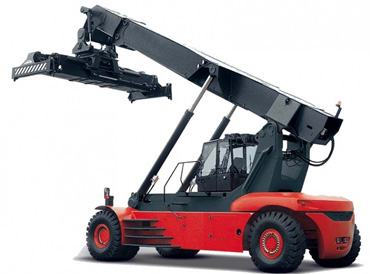 [Speaker Notes: Nella presente slide e nelle successive si schematizzano le tipologie di carrello indicate dall’Accordo Stato-Regioni. Se qualcuno dei partecipanti non riconoscesse il proprio mezzo tra quelli indicati dalla norma, caso raro ma possibile, si segnala che l’Allegato VI del suddetto Accordo riporta:
1.0. Fermi restando gli obblighi di formazione ed addestramento specifici previsti dall’articolo 73, comma 4 del D.Lgs. n, 81/2008, l’utilizzo di carrelli elevatori semoventi con conducente a bordo, aventi caratteristiche diverse da quelle esplicitamente considerate nel presente allegato, richiede il possesso, da parte dell’operatore, di almeno una delle abilitazioni di cui al presente allegato.

La prima tipologia di carrelli è quella dei “semoventi a braccio telescopico”. Chiedere ai partecipanti se utilizzano questo tipo di carrelli e con quali caratteristiche.]
Definizioni
Carrelli/Sollevatori/Elevatori semoventi telescopici rotativi: qualsiasi attrezzatura semovente dotata di uno o più bracci snodati, telescopici o meno, girevoli, utilizzata per movimentare carichi ed azionata da un operatore a bordo su sedile.
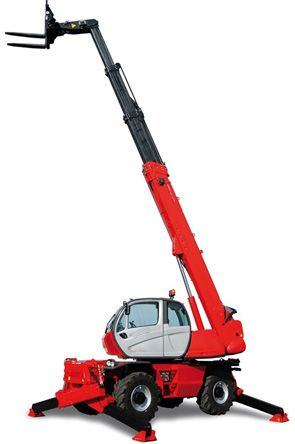 SI
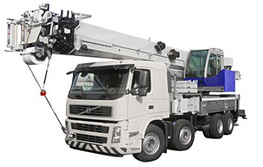 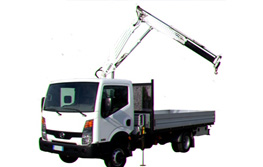 NO
Gru mobile
Gru su autocarro
NO
[Speaker Notes: La terza tipologia di carrelli indicata nell’Accordo è quella dei carrelli/sollevatori/elevatori semoventi telescopici rotativi. Chiedere ai partecipanti se utilizzano questo tipo di carrelli e con quali caratteristiche.]
Carrelli industriali manualiNo formazione ASR 2012 (Si 81/08)
Transpallet manuali e/o elettrici:

 utilizzo solo manuale;
 portata limitata;
 altezza di sollevamento limitata.
utilizzo servo-elettrico;
 portata maggiore del manuale;
 con conducente a terra o a bordo;
 altezza di sollevamento limitata.
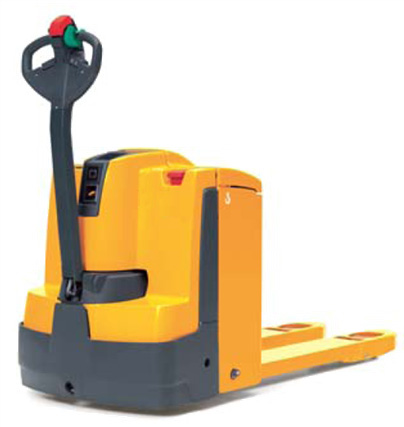 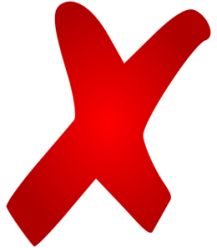 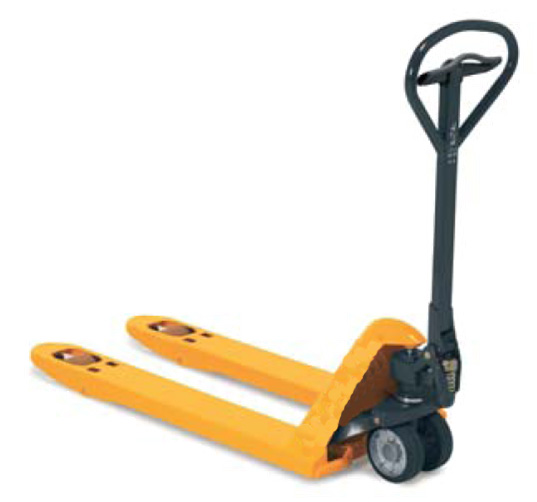 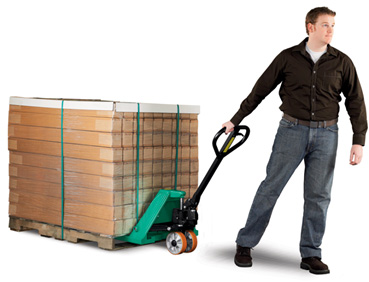 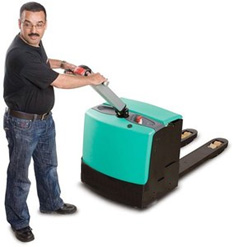 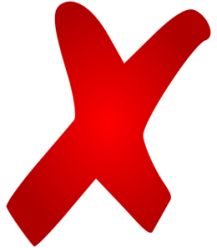 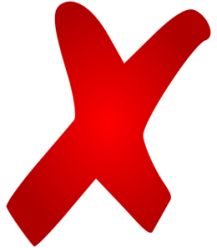 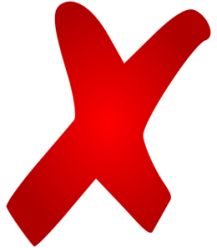 [Speaker Notes: Illustrare brevemente le caratteristiche e i rischi nell’uso di questa tipologia di attrezzatura.]
Carrelli industrialiSi formazione ASR 2012 (e 81/08)
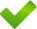 Carrelli elevatori elettrici, diesel a scoppio:

 utilizzo elettrico (poco rumore e no emissioni);
 portata elevata;
 con conducente a bordo;
 può avere 3 o 4 ruote;
 altezza di sollevamento elevata.
motore a scoppio (rumore ed emissioni);
 portata elevata;
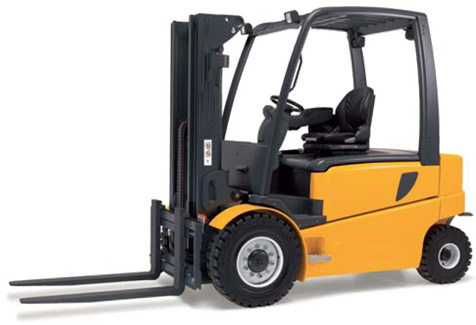 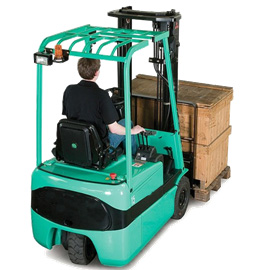 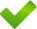 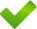 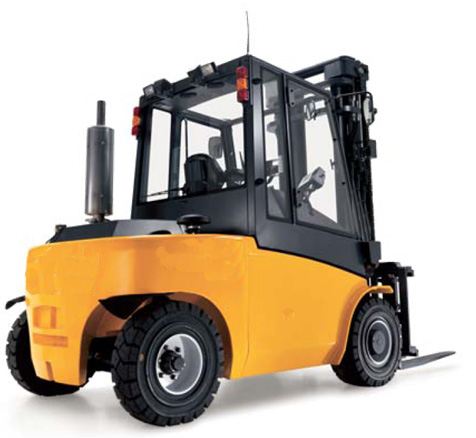 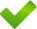 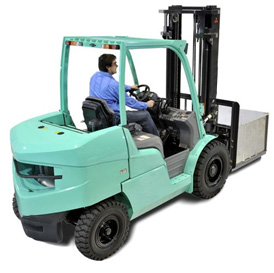 24
[Speaker Notes: Illustrare brevemente le caratteristiche e i rischi nell’uso di questa tipologia di attrezzatura.]
Carrelli industrialiSi formazione ASR 2012 (e 81/08)
Elevatori a montante retrattile, commissionatori:
con conducente a bordo oppure 
 per i commissionatori il conducente viene sollevato in quota;
 ha 3 ruote;
 altezza di sollevamento media.
utilizzo elettrico (poco rumore e no emissioni);
 ottimo sfruttamento dello spazio  portata media
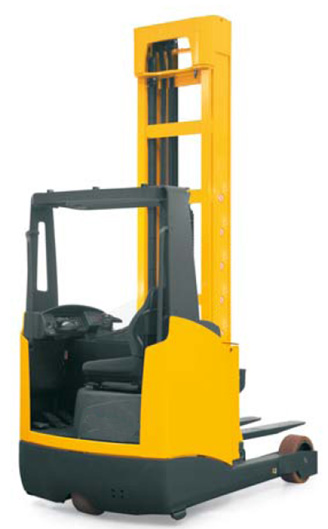 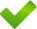 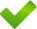 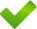 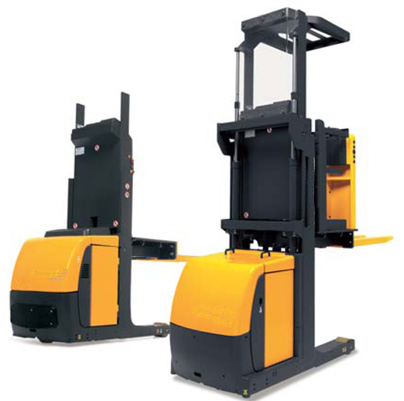 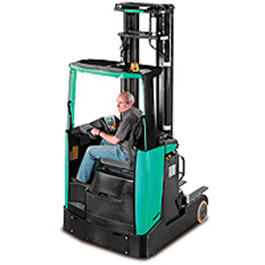 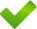 [Speaker Notes: Illustrare brevemente le caratteristiche e i rischi nell’uso di questa tipologia di attrezzatura.]
GRU MOBILI
Gru a braccio autonomo in grado di spostarsi con o senza carico senza la necessità di vie di corsa fisse e che si basa sulla gravità per la stabilità.
Le gru mobili possono funzionare su pneumatici, cingoli o altri mezzi mobili. In posizioni fisse possono essere sostenute da stabilizzatori o altri accessori che ne aumentano la stabilità.
La sovrastruttura delle gru mobili può essere del tipo girevole a 360°, limitatamente girevole o non girevole. Essa è solitamente dotata di uno o più paranchi e/o cilindri idraulici per il sollevamento e l’abbassamento del braccio e del carico.
Le gru mobili possono essere equipaggiate con bracci telescopici, con bracci articolati, con bracci a traliccio, o con una loro combinazione, progettati in modo da potere essere rapidamente abbassati.
I carichi possono essere movimentati mediante bozzelli per ganci o altri accessori di sollevamento del carico per servizi speciali.
Definizioni
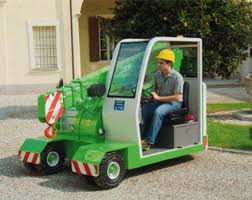 GRU MOBILE ELETTRICA STRADALE
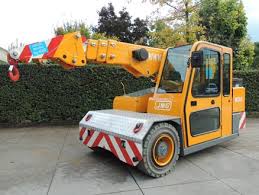 GRU ELETTRICA INDUSTRIALE
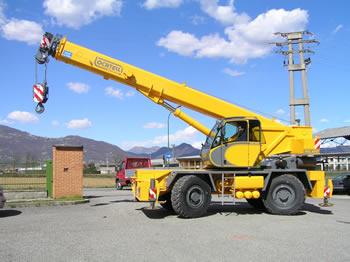 GRU MOBILE STRADALE
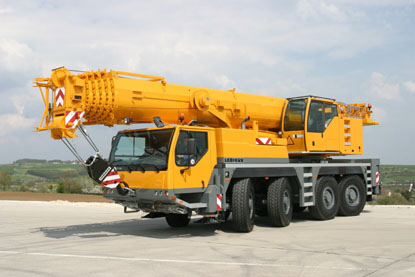 GRU MOBILE FUORISTRADA
Accessori specialicarrelli industriali
Circolare Ministero n°30 del 24/12/2012
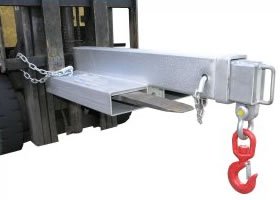 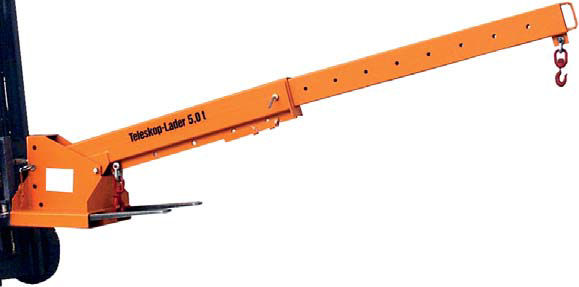 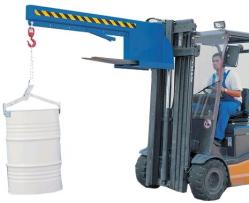 Accessori carrelli industriali
Circolare Ministero n°30 del 24/12/2012
Circolare n. 30 del 24 dicembre 2012 recante 'Problematiche di sicurezza delle macchine - Requisiti di sicurezza delle prolunghe applicate alle forche dei carrelli elevatori cosiddette 'bracci gru', vengono fornite precisazioni sui requisiti di sicurezza delle attrezzature di lavoro utilizzate nella esecuzione dell’attività vivaistica e più in generale nei capannoni
I carrelli semoventi che utilizzano questa attrezzatura sono soggetti alle verifiche periodiche come gli altri “mezzi di sollevamento”
[Speaker Notes: Non tutti gli accessori sono compatibili con tutte le tipologie di carrelli semoventi.
In particolare saranno da verificare:
Compatibilità tecnica dell’accessorio con il carrello;
Compatibilità di portata tra il carrello e l’accessorio;
Eventuale riduzione del carico utile del carrello dopo l’applicazione dell’accessorio;
Formazione specifica dell’operatore addetto all’uso dell’accessorio.]
Accessori carrelli industriali
ATTENZIONE! Gli accessori riducono il carico massimo

Se per trasportare dovete utilizzare attrezzature particolari e se il vostro carrello utilizza “pezzi speciali” aggiunti (attrezzature aggiuntive come pinze o altro), i pesi massimi sollevabili debbono essere letti in una nuova targa e la vecchie indicazioni non sono più corrette e sicure.

Se prima potevo sollevare 1000 kg con le sole forche avendo aggiunto anche le pinze diminuisce la portata massima.

Infatti, il “pezzo speciale” aggiunto aumenta il peso spostando il baricentro del carico e riducendo, di conseguenza, la portata del carrello elevatore.

VERIFICARE LA NUOVA TARGA DI PORTATA!
[Speaker Notes: L’accessorio, che deve essere provvisto di marcatura CE e conforme alle norme vigenti, riporterà una nuova targa di portata che sostituirà a tutti gli effetti quella del carrello. Questo perché l’applicazione dell’accessorio quasi certamente ridurrà la portata nominale (a causa del suo peso) e modificherà la distanza del baricentro del carico dai montanti.]
Nuovo Decreto Interministeriale«Criteri di qualificazione della figura del formatore in materia di salute e sicurezza sul lavoro» 6 Marzo 2013. D.I. n° 65 del 6/3/2013        G.U. 18/03/2013
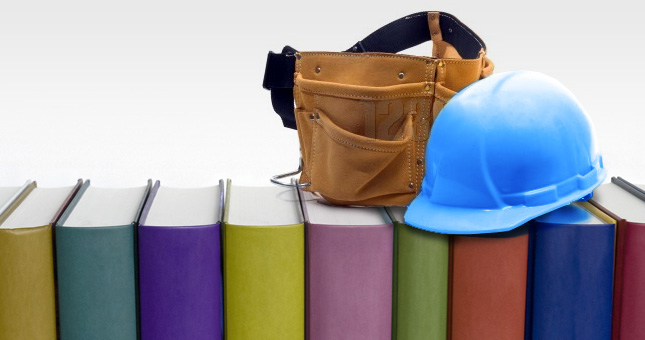 Ministero del lavoro e delle politiche sociali-Ministero
della salute, decreto interministeriale 6 marzo 2013
Criteri di qualificazione della figura del formatore per la salute e sicurezza sul lavoro.
In attuazione del Decreto Legislativo n. 81/2008 e s.m.i. il prerequisito e i criteri di seguito individuati rappresentano il livello base richiesto per la figura del formatore-docente in materia di salute e sicurezza sul lavoro.Ciascun criterio è strutturato per garantire la contemporanea presenza dei tre elementi minimi fondamentali che devono essere posseduti da un docente-formatore in materia di salute e sicurezza sul lavoro: conoscenza, esperienza e capacità didattica.Il prerequisito e i criteri previsti dal presente documento non riguardano le attività di addestramento.
PREREQUISITO:DIPLOMA DI SCUOLA SECONDARIA DI SECONDO GRADO
6 CRITERI FONDAMENTALI:
1° Esperienza docenza per 90 ore negli ultimi 3 anni. 
2° Laurea oltre a formazione e/o docenza (24 ore min.)
3° Attestato di 64 ore oltre esperienza lav. 12 mesi
4° Attestato di 40 ore oltre esperienza lav. 18 mesi
 5° Esperienza lavorativa 3 anni oltre formazione
6°  Attività RSPP di 6 mesi oltre formazione
INDIVIDUAZIONE DELLE “AREE TEMATICHE”

1° Area normativa/giuridica/organizzativa.2° Area rischi tecnici/igienico-sanitari. 
3° Area relazioni/comunicazione.
ENTRATA IN VIGORE E SPECIFICHE DEI CRITERI DI QUALIFICAZIONE
Si considera qualificato il formatore-docente che possa dimostrare di possedere il prerequisito ed uno dei predetti criteri.
La rispondenza ai criteri di qualificazione deve poter essere dimostrata, da parte del formatore-docente, sulla base di idonea documentazione
AGGIORNAMENTO PROFESSIONALE
Ai fini dell’aggiornamento professionale, il formatore-docente è tenuto con cadenza triennale alla frequenza, per almeno 24 ore complessive nell’area tematica di competenza, di seminari, convegni specialistici, corsi di aggiornamento, ecc.
CLAUSOLA DI SALVAGUARDIA
I formatori non in possesso del prerequisito, possono svolgere l’attività di formatore, qualora siano in grado di dimostrare di possedere almeno uno dei criteri previsti dal presente documento. Obbligo dell’aggiornamento triennale.
APPLICAZIONE
L’entrata in vigore del presente decreto è differita di un termine di dodici mesi, in ragione della circostanza che l'individuazione della figura del formatore deve essere applicata, per la prima volta, da un numero particolarmente elevato anche di piccole e medie imprese.
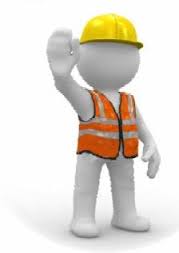 18 MARZO 2013
18 MARZO 2014
CORSO PER ABILITAZIONE FORMATORIDocenti di aula e Istruttori pratici perattrezzature di lavoroAccordo Stato/Regioni 12 Marzo 2012
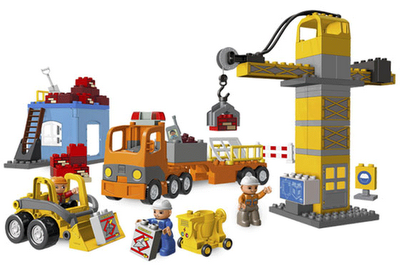 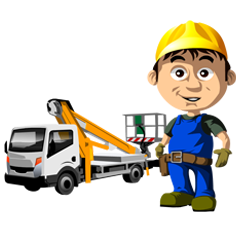 Abilitazione DOCENTE FORMATORE IN AULA
Abilitazione DOCENTE ISTRUTTORE PRATICO
Corso di formazione  della durata di 32 ore totali.
4 moduli teorici da 8 ore
     Norme giuridiche
      Tecniche di utilizzo 
      Procedure pratiche
      Comunicazione
      Test e verifiche
Corso di formazione della durata di 16 ore di teoria oltre moduli pratici per categoria di attrezzature
2 moduli teorici da 8 ore
Moduli pratici  di 8/16 ore per ogni tipologia di attrezzatura
CORSO DI FORMAZIONE PER DOCENTI FORMATORI  (aula e istruzione pratica)
Corso di formazione per docenze teoriche e  pratiche della durata di 40 ore minimo
4 moduli teorici da 8 ore 
moduli pratici da 8/16 ore per ogni tipologia di attrezzatura
Attestato di abilitazione 
(rilasciato da Ente certificato e/o accreditato)
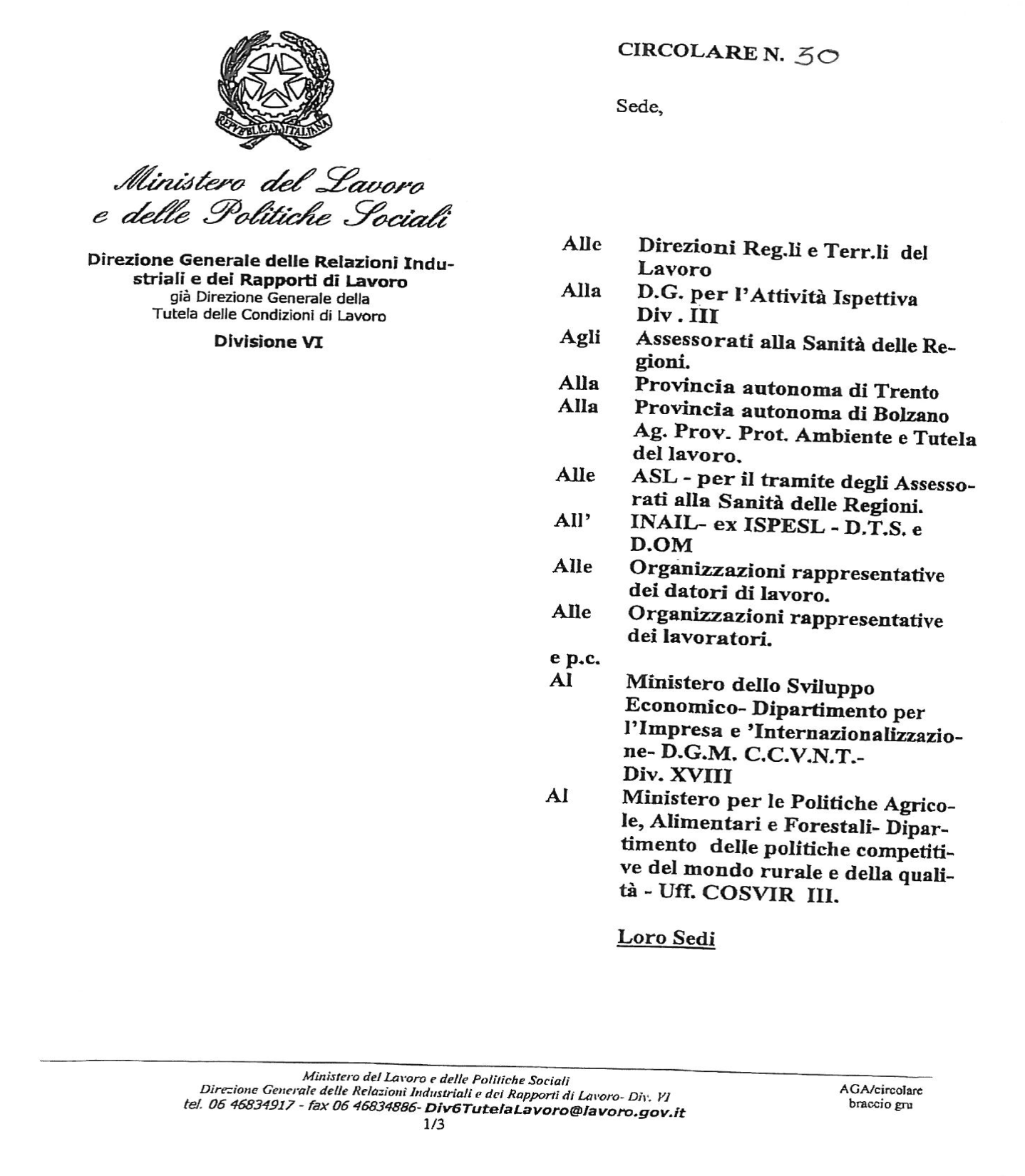 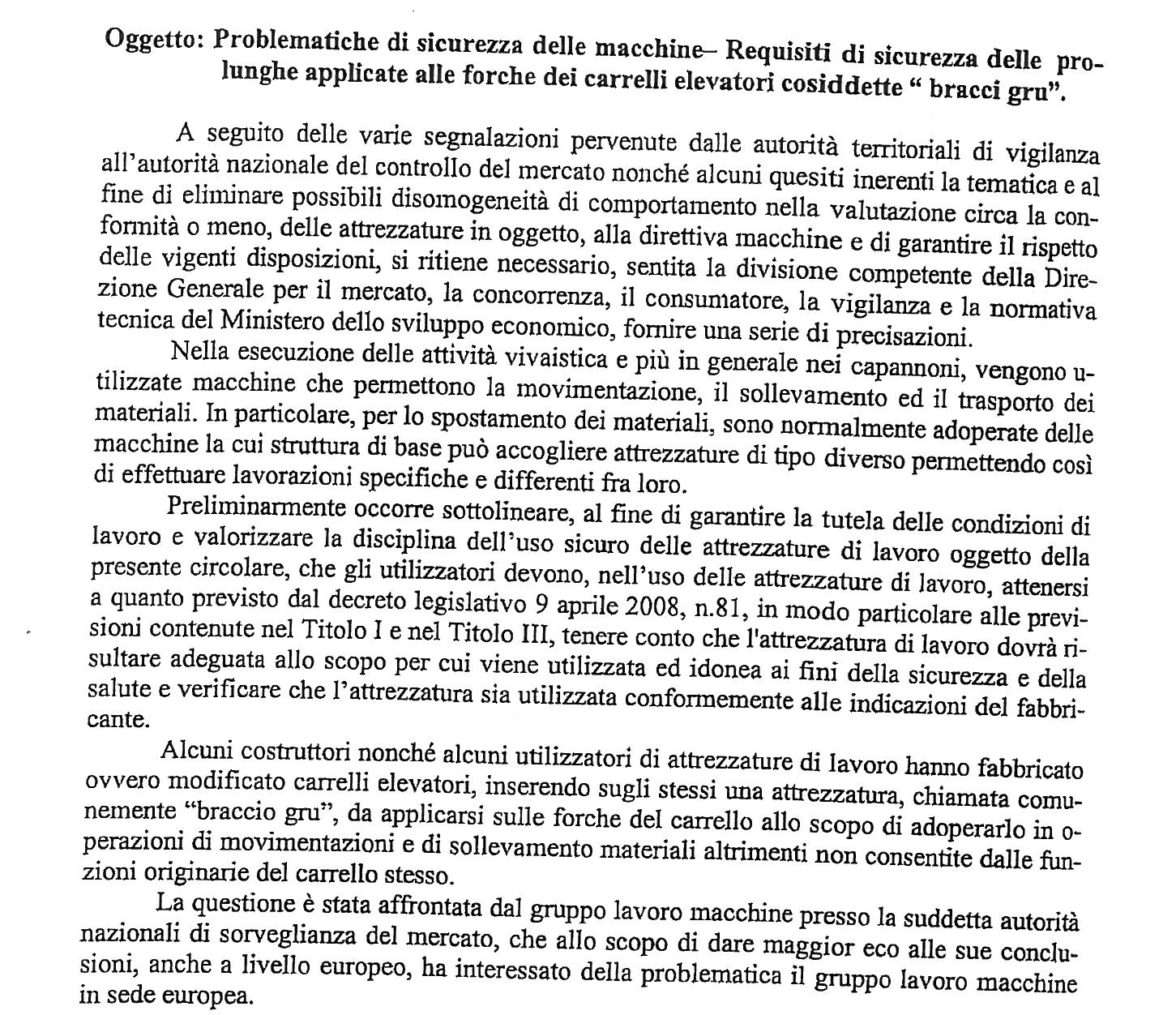 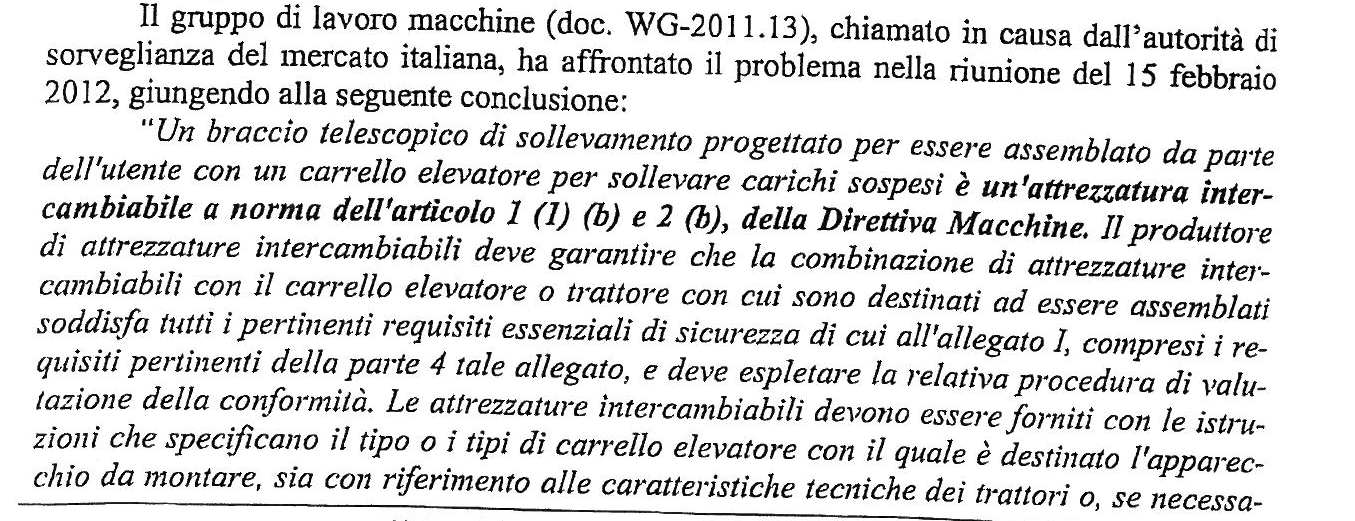 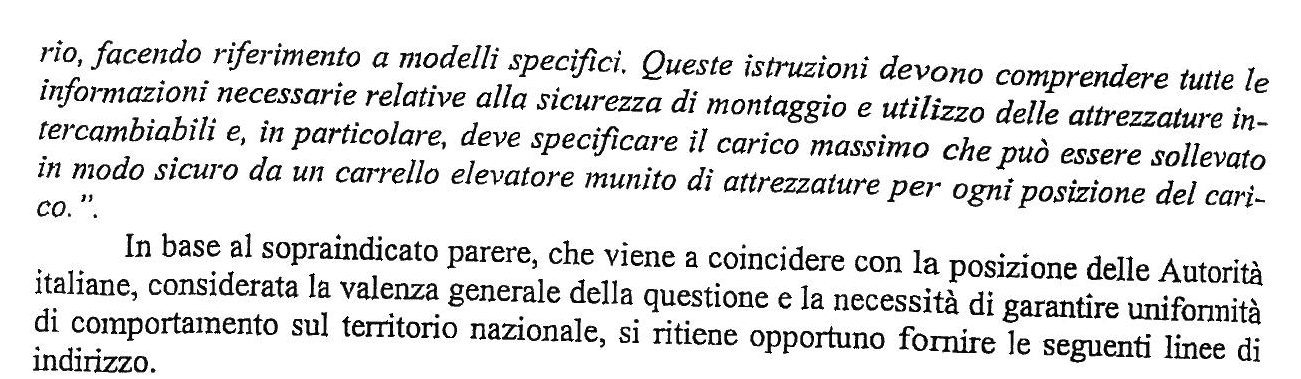 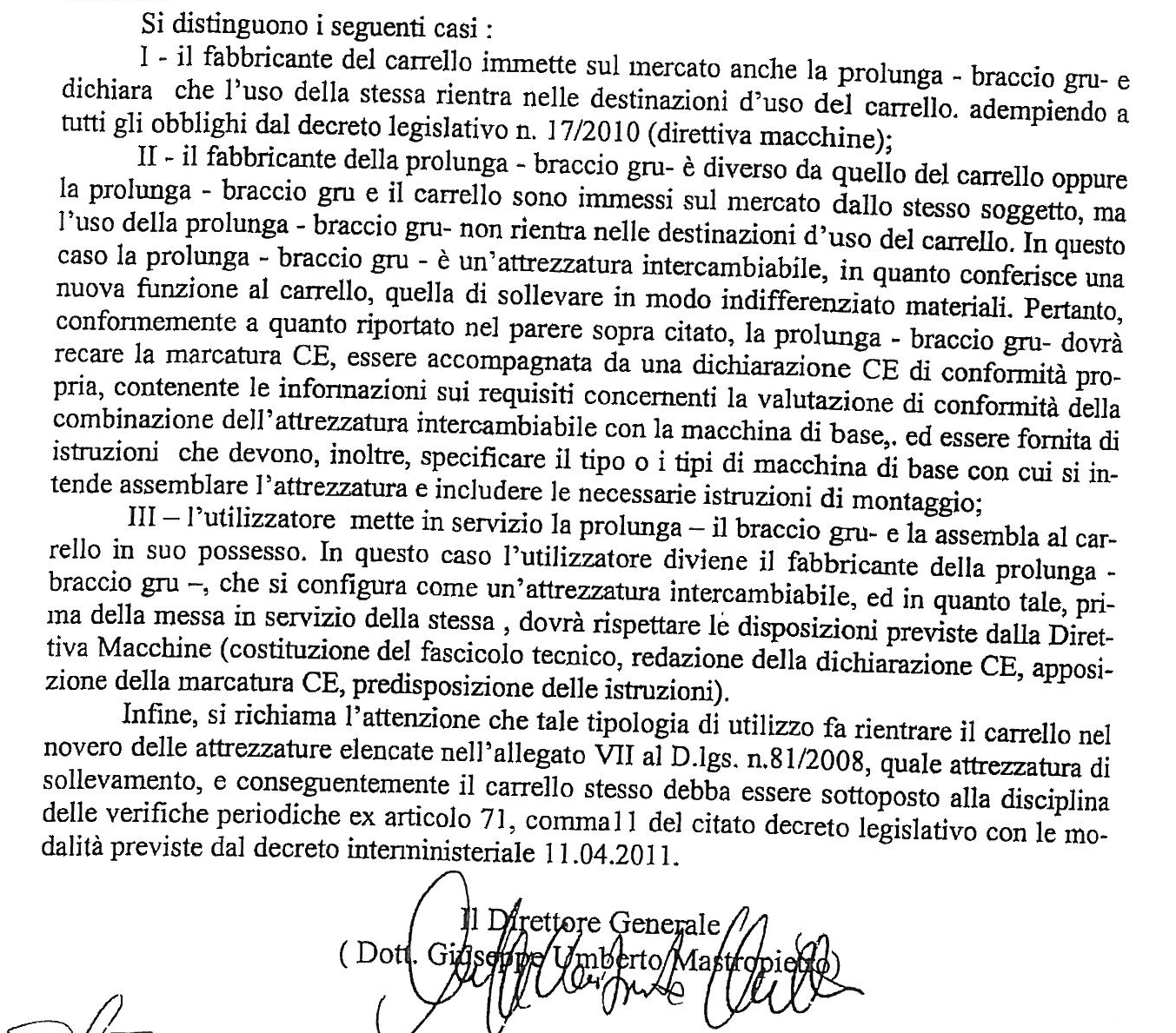 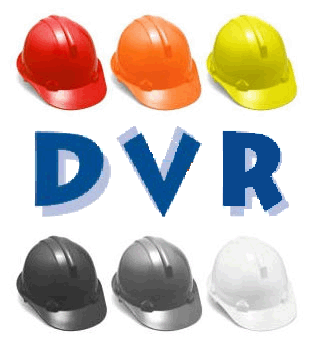 Verifiche e aggiornamenti del D.V.R.Circolare Ministero n°30  del 24/12/2012
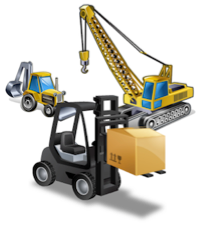 Il RSPP deve valutare attentamente se in azienda esistono attrezzature di questo tipo, se si: definire a quale caso appartengono (3 casi tipo).
Fare in modo che tutta la documentazione sia regolare  (CE, libretto e certificazioni del costruttore, verbali verifiche, ecc..).
Infine provvedere alla formazione specifica di legge prevista per gli operatori
GRAZIE PER L’ATTENZIONE
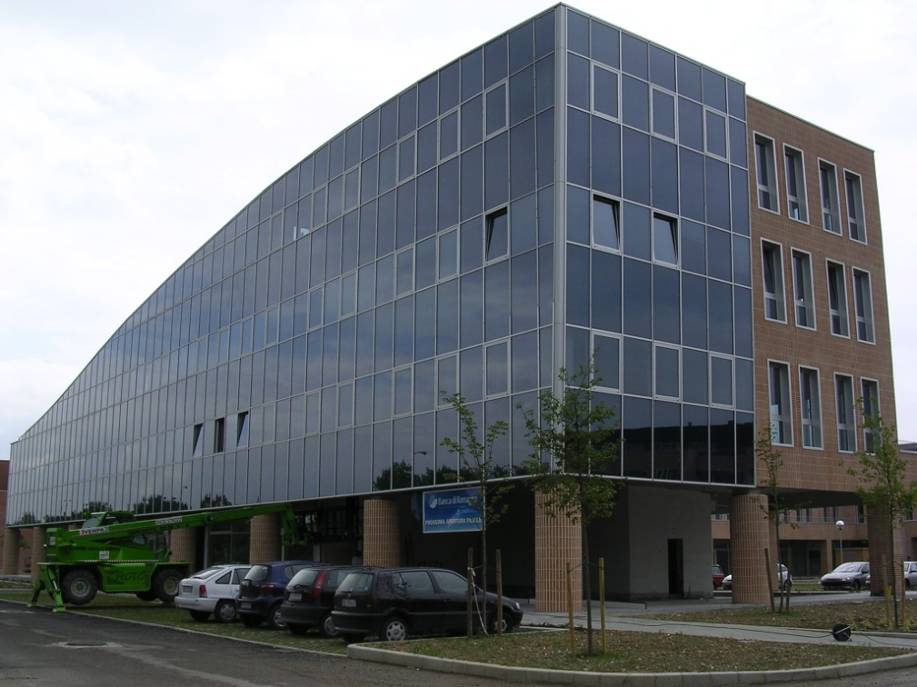 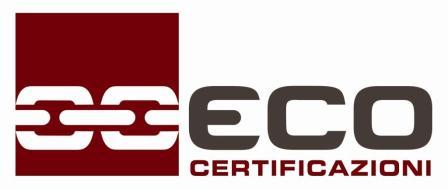 ECO Certificazioni S.p.A.
Via Mengolina, 33  48018 Faenza (RA) – ITALY
Tel + 39 0546 624911  Fax +39 0546 624922
www.eco-cert.it   info@eco-cert.it